Zachorowania i podejrzenia zachorowań na grypę
Średnia dzienna zapadalność (na 100 tys. ludności) wg tygodniowych meldunków w sezonie 2022/23 w porównaniu z sezonami 2015/16 – 2022/23 (www.pzh.gov.pl)
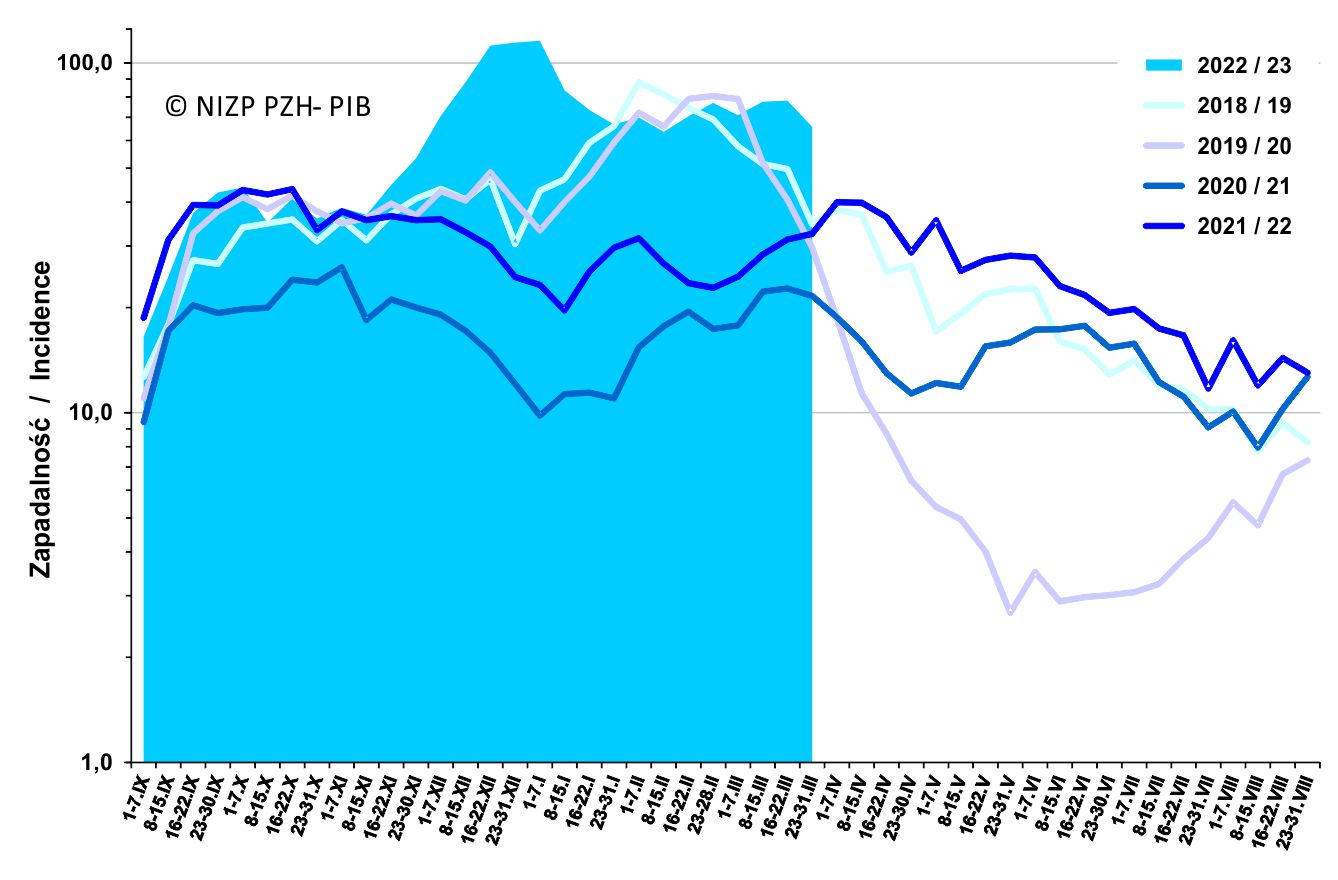 Meldunki epidemiologiczne NIZP-PZH. Dostępne na www.pzh.gov.pl
Zachorowania i podejrzenia zachorowań na grypę
wg tygodniowych meldunków w sezonie 2022/23 w grupach wiekowych (www.pzh.gov.pl)
* przyczyn skierowania do szpitala może być kilka
Meldunki epidemiologiczne NIZP-PZH. Dostępne na www.pzh.gov.pl
Laboratoryjnie potwierdzone przypadki 
zakażeń wirusami grypy oraz szczepy wirusa grypy 
izolowane w sezonie epidemicznym 2022/2023
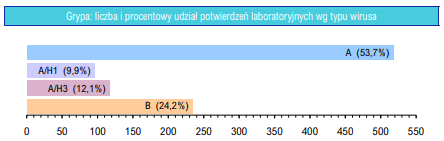 Liczba i procentowy udział potwierdzeń laboratoryjnych wg typu wirusa grypy. Dane na dzień 31.03.2023
Meldunki epidemiologiczne NIZP-PZH. Dostępne na www.pzh.gov.pl
Procentowy udział wirusa B 
wśród potwierdzonych zachorowań na grypę w Polsce
Wirusy grypy typu B to istotna przyczyna epidemii grypy występujących na świecie co 2–4 lata
Dane na dzień 31.03.2023
1. Meldunki epidemiologiczne NIZP-PZH Influenza B 2008-2021 . Dostępne na www.pzh.gov.pl 2. Belshe RB. Vaccine. 2010;28S:D45-D5. 2.
Liczba potwierdzonych zgonów z powodu grypy 
w czasie ostatnich 10 sezonów grypowych w Polsce
Dane z całego sezonu
Meldunki epidemiologiczne NIZP-PZH. Dostępne na www.pzh.gov.pl
Szacunkowe liczby dawek szczepionek przeciw grypie sprzedanych na rynku polskim w sezonach 2017/2018 – 2022/2023 oraz poziom wyszczepialności przeciw grypie populacji polskiej
Liczba dawek szczepionek przeciw grypie (w tysiącach)
2 150
5,5%
7,0%
6,01%
4,12%
3,90%
3,64%
Na podstawie estymacji rynkowych na bazie danych pochodzących od dystrybutorów oraz dostępnych na stronie www.pzh.gov.pl
Dane na dzień 31.03.2023
Liczba wystawionych e-recept oraz wykonanych szczepień przeciw grypie w podmiotach leczniczych oraz aptekach na bazie danych Centrum e-Zdrowia
Dane na dzień 31.03.2023
Średnie poziomy zaszczepienia populacji w poszczególnych grupach wiekowych w sezonach 2011/12-2021/22
Na podstawie estymacji rynkowych na bazie danych pochodzących od dystrybutorów oraz dostępnych na stronie www.pzh.gov.pl
Dane na dzień 31.03.2023